IAEA Technical Meeting on Plasma Disruptions and their Mitigation, 20-23 July, 2020
Study of the companion plasma during runaway electron mitigation experiments with massive material injection in the JET tokamak
Sundaresan Sridhar (CEA-IRFM), 
Cedric Reux (CEA-IRFM), Eric Hollmann (UCSD), Ivor Coffey (CCFE), Michael Lehnen (ITER-IO), Peter Beyer (PIIM-AMU) and JET contributors*
* See the author list of “E. Joffrin et al. Nuclear fusion 59.11 (2019): 112021.”
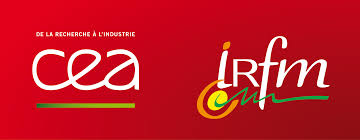 Sundaresan Sridhar | IAEA Technical Meeting on Plasma Disruptions and their Mitigation| 20-23 July, 2020 | Page 1
Outline
Background

Argon SPI as trigger injection

Argon SPI as killer injection

Deuterium SPI in Argon background plasma

Diffusion model : Deuterium SPI in Argon background plasma

Diffusion model : CRETIN vs ADAS data

Summary and Perspectives
Sundaresan Sridhar | IAEA Technical Meeting on Plasma Disruptions and their Mitigation| 20-23 July, 2020 | Page 2
Background
Avoidance of RE beam generation
Strategy for Runaway electrons (RE)
Mitigation of RE beam
MMI to mitigate heat/EM loads
2nd killer MMI to mitigate RE beam
MMI can be Massive Gas Injection (MGI) or Shattered Pellet Injection (SPI)
RE mitigation experiments in JET-ILW (using MGI) [C.Reux, APS-2017] :
no effect of 2nd MGI on RE beam in some discharges 
Maybe due to poor penetration of 2nd MGI into RE beam due to cold dense background (BG) plasma from 1st MGI
BG plasma is very poorly characterized, specially the electron temperature Te

Te-profile estimation from VUV spectroscopy [Sundaresan Sridhar et al 2020 Nucl. Fusion in press]

JET-SPI experiments in 2019  disruption and RE beam mitigation using Ar SPI. RE beam mitigation tried using D2 SPI [see also the invited talk by C. Reux for more information]
In this talk  analysis of JET SPI experiments using VUV spectroscopy and simulation of BG plasma using 1D Diffusion model [EM Hollmann et al., NF-2019]
Sundaresan Sridhar | IAEA Technical Meeting on Plasma Disruptions and their Mitigation| 20-23 July, 2020 | Page 3
Outline
Background

Argon SPI as trigger injection

Argon SPI as killer injection

Deuterium SPI in Argon background plasma

Diffusion model : Deuterium SPI in Argon background plasma

Diffusion model : CRETIN vs ADAS data

Summary and Perspectives
Sundaresan Sridhar | IAEA Technical Meeting on Plasma Disruptions and their Mitigation| 20-23 July, 2020 | Page 4
Argon SPI as trigger injection :Effect of initial Te on VUV spectra
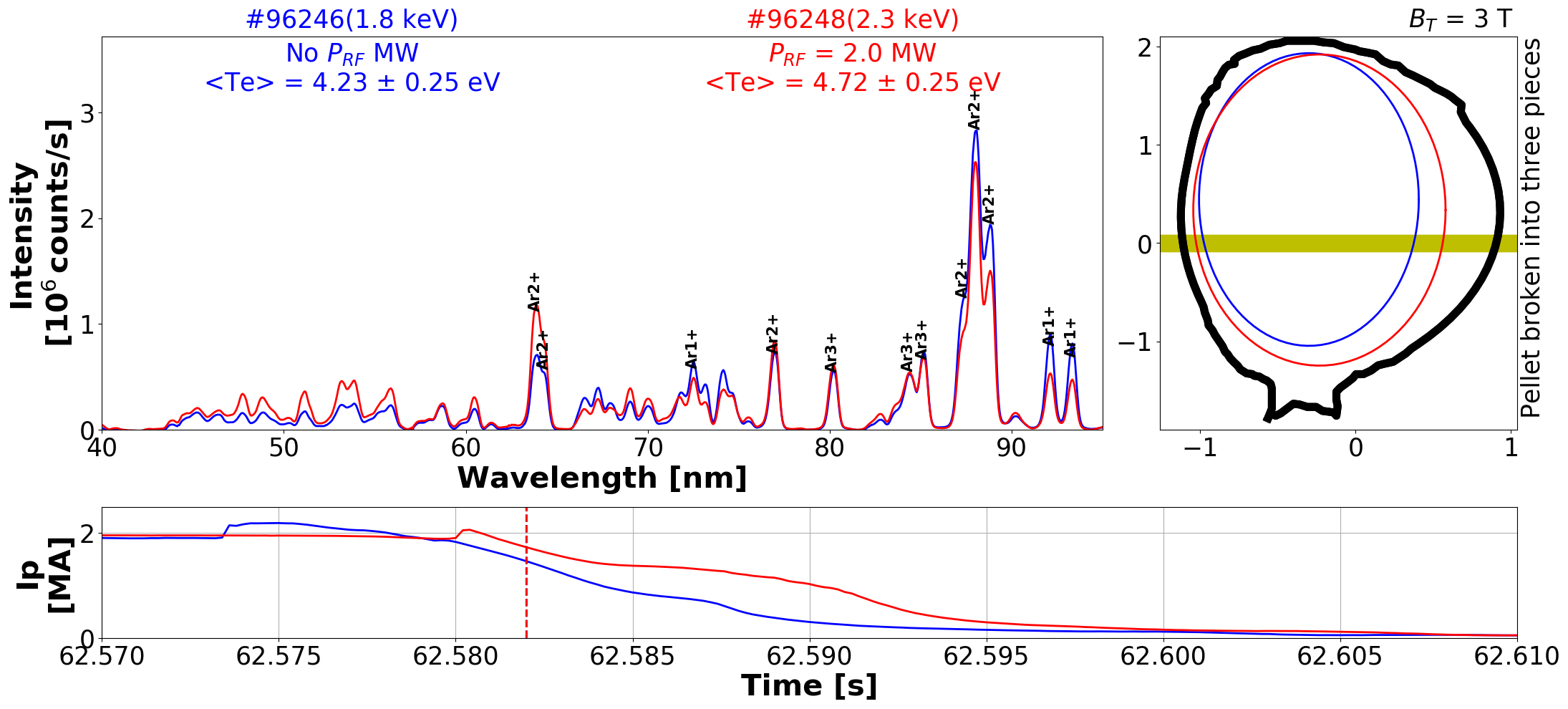 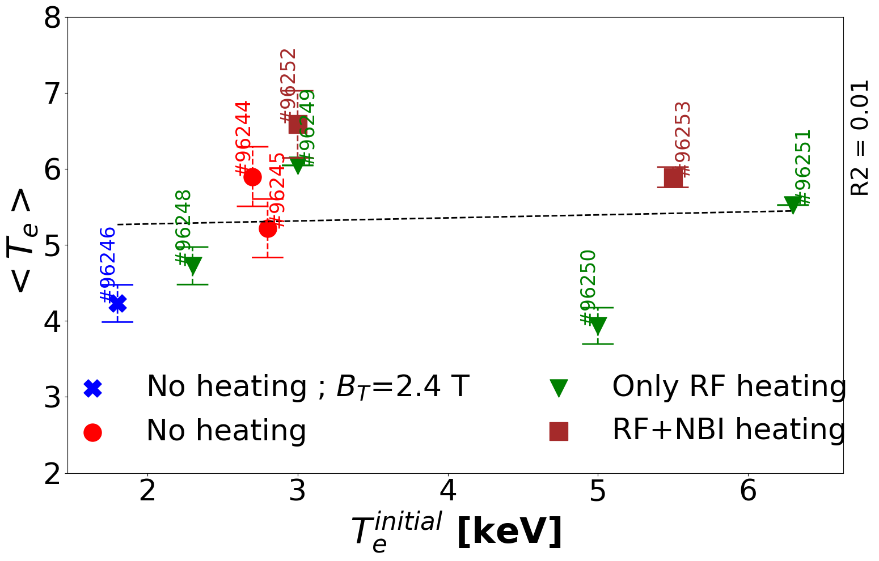 No significant change in the VUV spectra due to change in initial temperature

Te of BG plasma  no correlation with initial electron temperature Te
Sundaresan Sridhar | IAEA Technical Meeting on Plasma Disruptions and their Mitigation | 20-23 July, 2020 | Page 5
Argon SPI as trigger injection :Effect of initial ne on VUV spectra
RF  ICRH heating
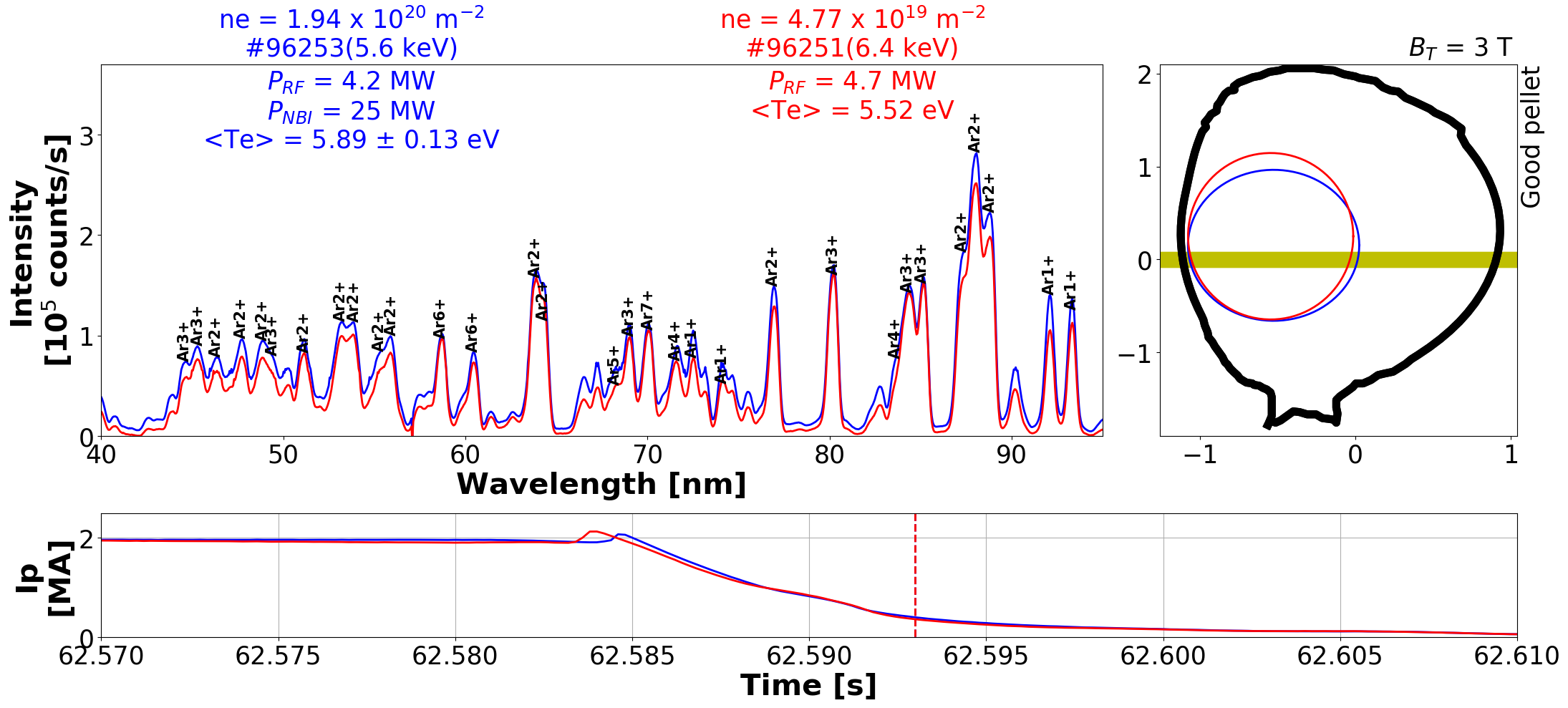 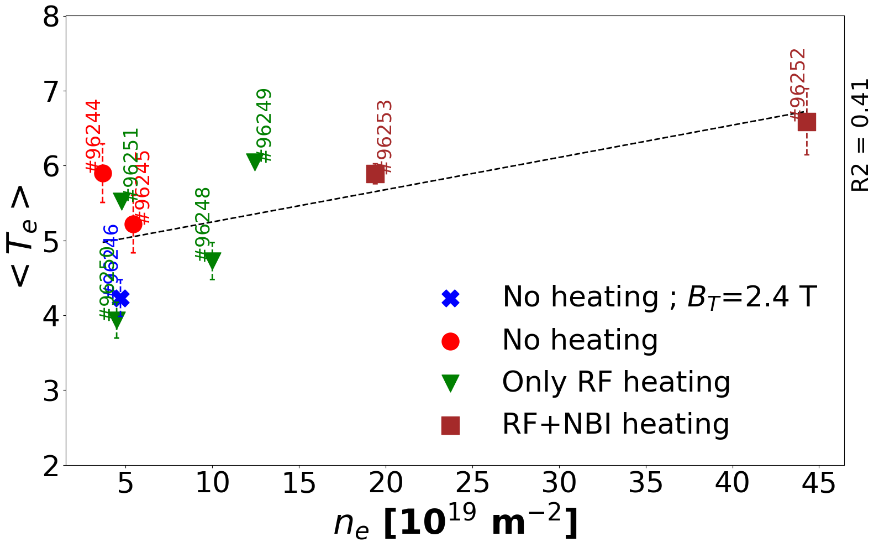 No significant change in the VUV spectra due to NBI heating (only ne changes)

BG plasma Te  increases with initial ne  similar to MGI trigger injections [Sundaresan Sridhar et al 2020 Nucl. Fusion in press]
Sundaresan Sridhar | IAEA Technical Meeting on Plasma Disruptions and their Mitigation| 20-23 July, 2020 | Page 6
Argon SPI as trigger injection :Effect of pellet breaking on VUV spectra
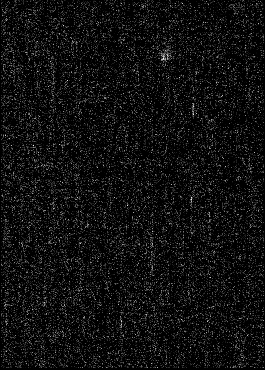 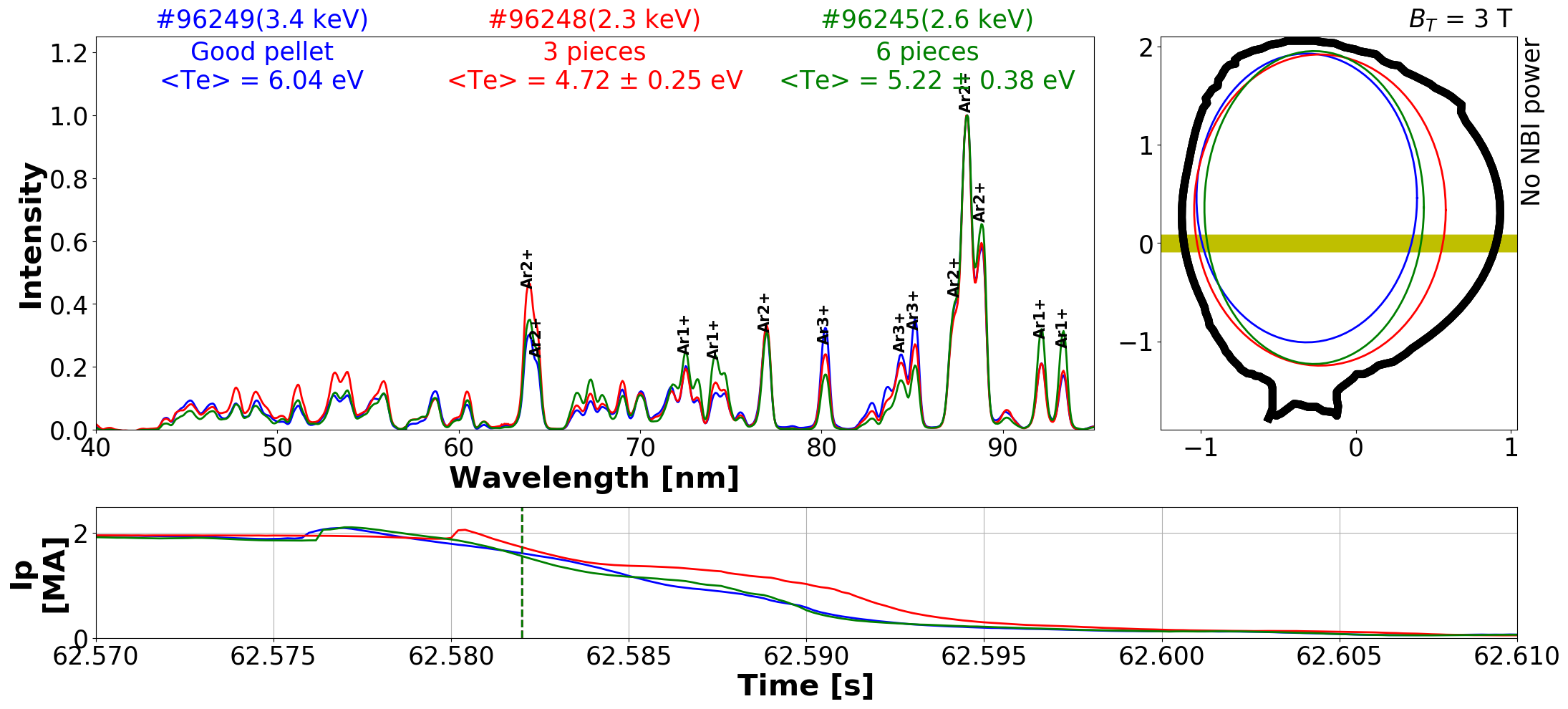 intact
96249
KL8=E8WA
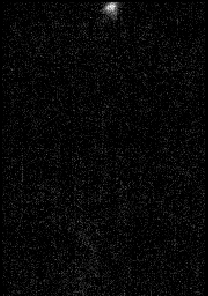 6 pieces
96245
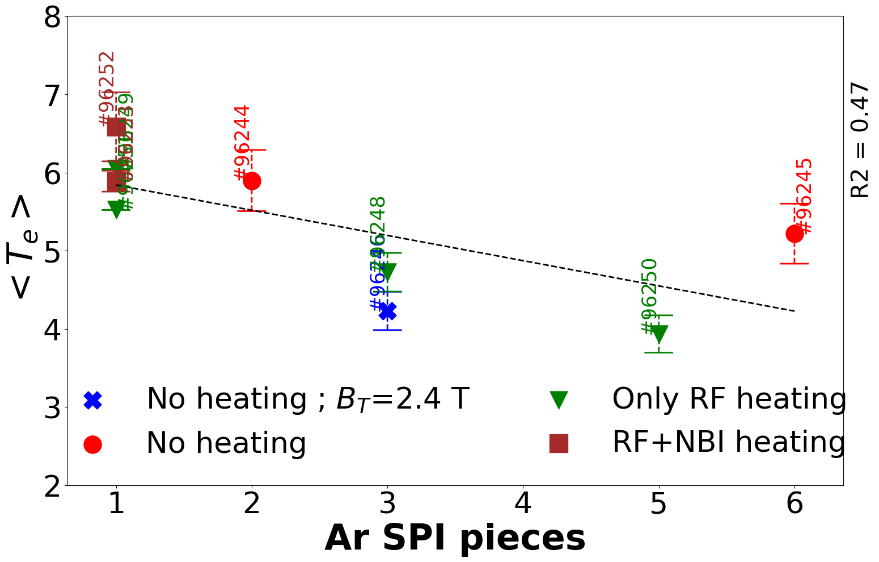 Intact pellet seems to have higher Te than broken pellets
Possible reason  pellet penetration may depend on the pellet integrity, intact pellets penetrate deeper
Sundaresan Sridhar | IAEA Technical Meeting on Plasma Disruptions and their Mitigation| 20-23 July, 2020 | Page 7
Outline
Background

Argon SPI as trigger injection

Argon SPI as killer injection

Deuterium SPI in Argon background plasma

Diffusion model : Deuterium SPI in Argon background plasma

Diffusion model : CRETIN vs ADAS data

Summary and Perspectives
Sundaresan Sridhar | IAEA Technical Meeting on Plasma Disruptions and their Mitigation| 20-23 July, 2020 | Page 8
Ar SPI as killer injection :
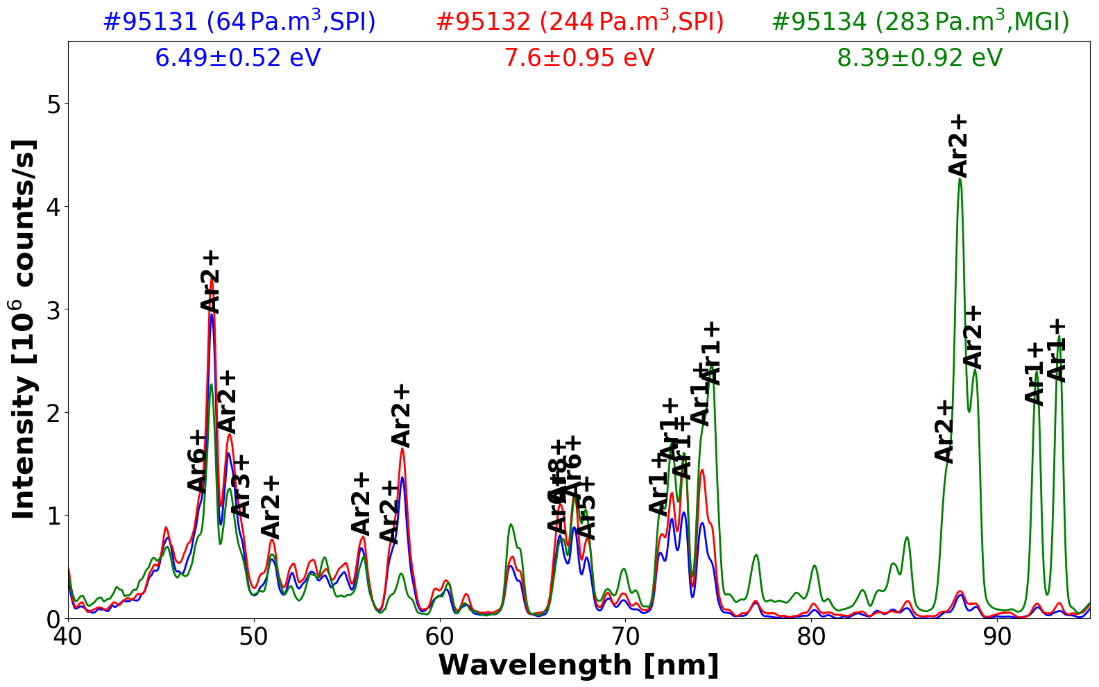 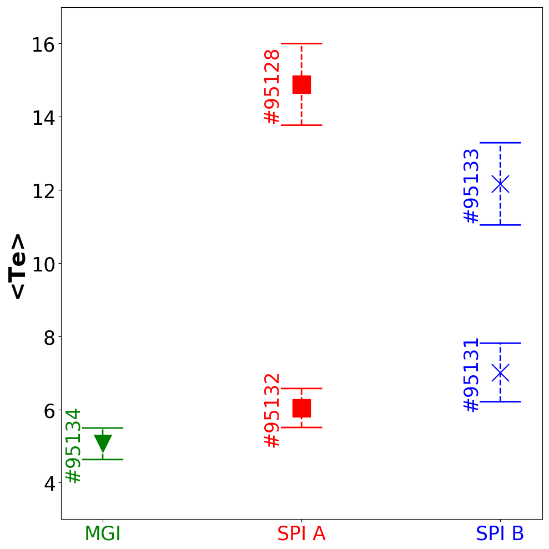 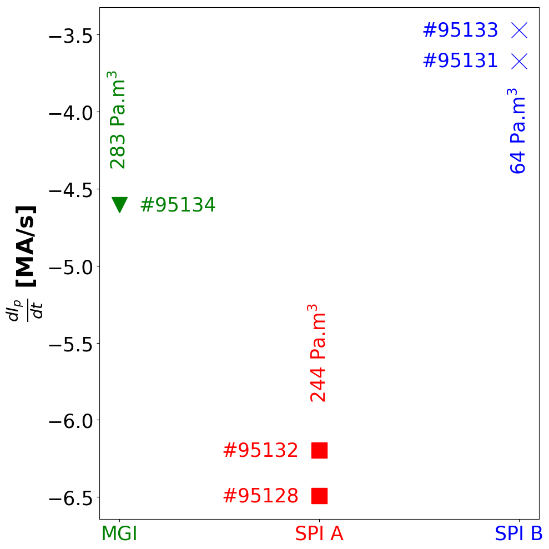 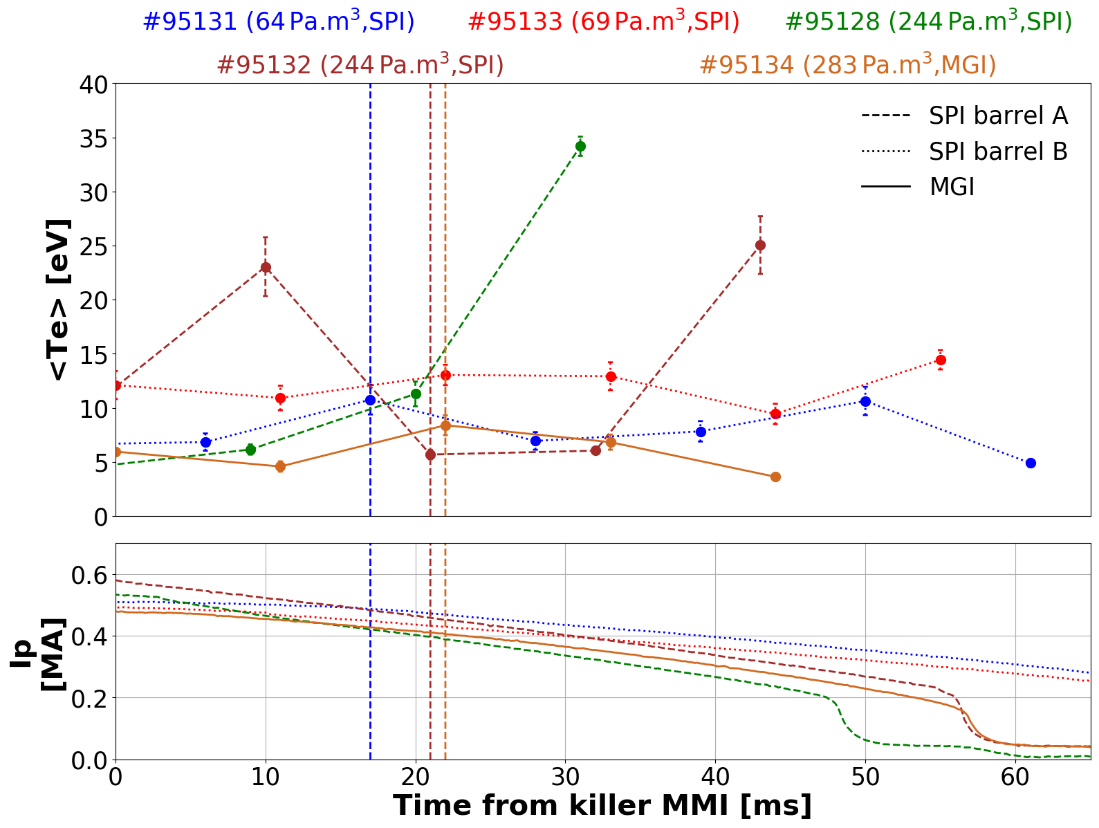 Difference between different SPI pellets and MGI only at higher wavelength (85-100 nm)
No clear difference in BG plasma temperature for different SPI pellets and MGI
SPI pellet A seems to decay plasma current faster than MGI and SPI pellet B
Sundaresan Sridhar | IAEA Technical Meeting on Plasma Disruptions and their Mitigation| 20-23 July, 2020 | Page 9
Outline
Background

Argon SPI as trigger injection

Argon SPI as killer injection

Deuterium SPI in Argon background plasma

Diffusion model : Deuterium SPI in Argon background plasma

Diffusion model : CRETIN vs ADAS data

Summary and Perspectives
Sundaresan Sridhar | IAEA Technical Meeting on Plasma Disruptions and their Mitigation| 20-23 July, 2020 | Page 10
D2 SPI into Ar background plasma :Ip increase after D2 SPI
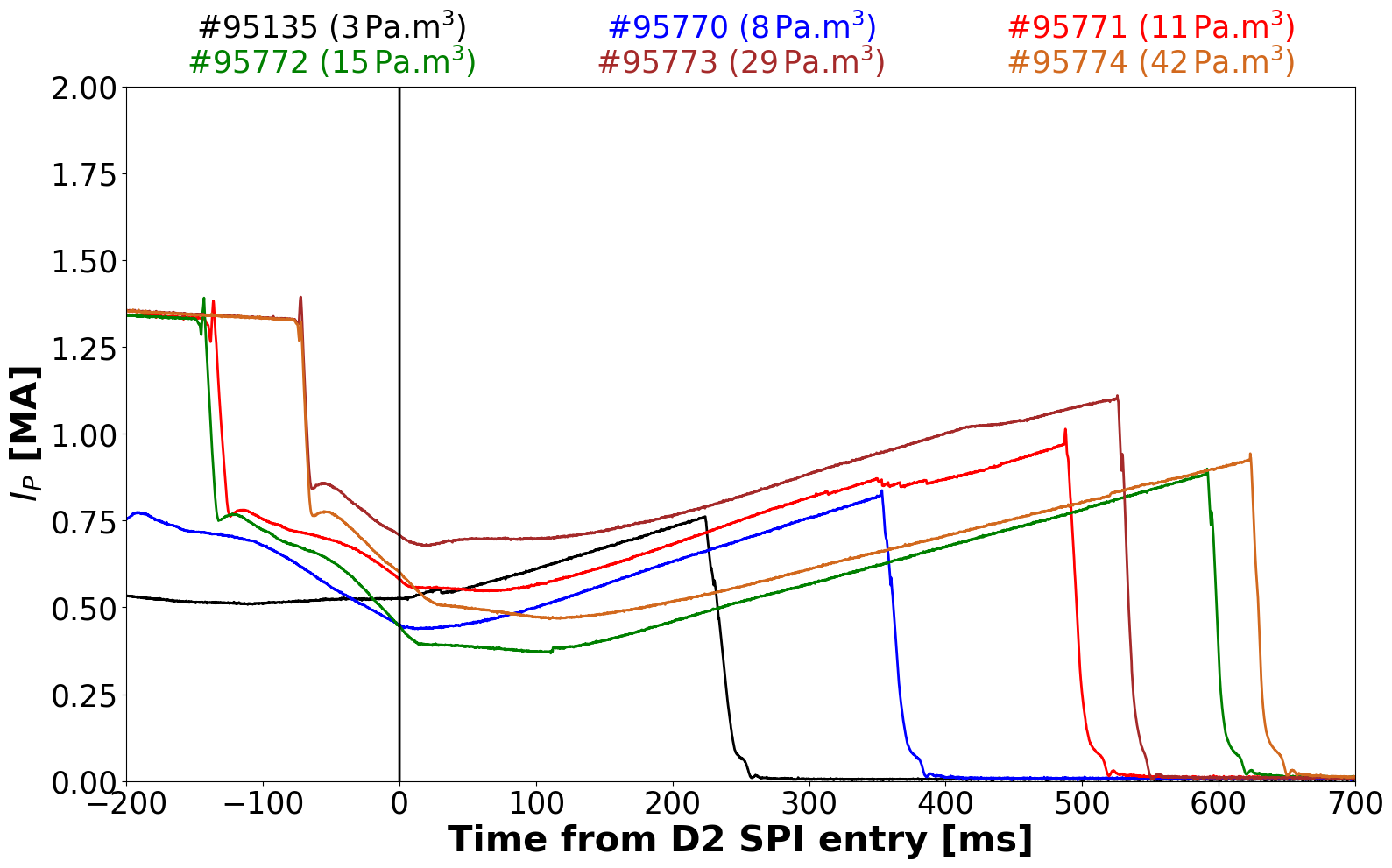 In the Ar BG plasma, D2 SPI is injected

After D2 SPI entry  plasma current Ip increases

After D2 SPI entry  electron density ne drops to very low value (interferometry)

Benign termination of RE beam  no wall impact when the RE disappears

Different Ar amounts used to trigger disruptions  Ar BG plasma with different Ar quantities
Ar MGI triggered disruptions
D2 SPI from barrel A ( ~300 Pa.m3)
By introducing D2 SPI in the Ar BG plasma  significant drop in ne and Ip increase
Please also see the invited talk from C. Reux for more information
Sundaresan Sridhar | IAEA Technical Meeting on Plasma Disruptions and their Mitigation| 20-23 July, 2020 | Page 11
D2 SPI into Ar background plasma :Drop in Ar brightness from VUV spectra
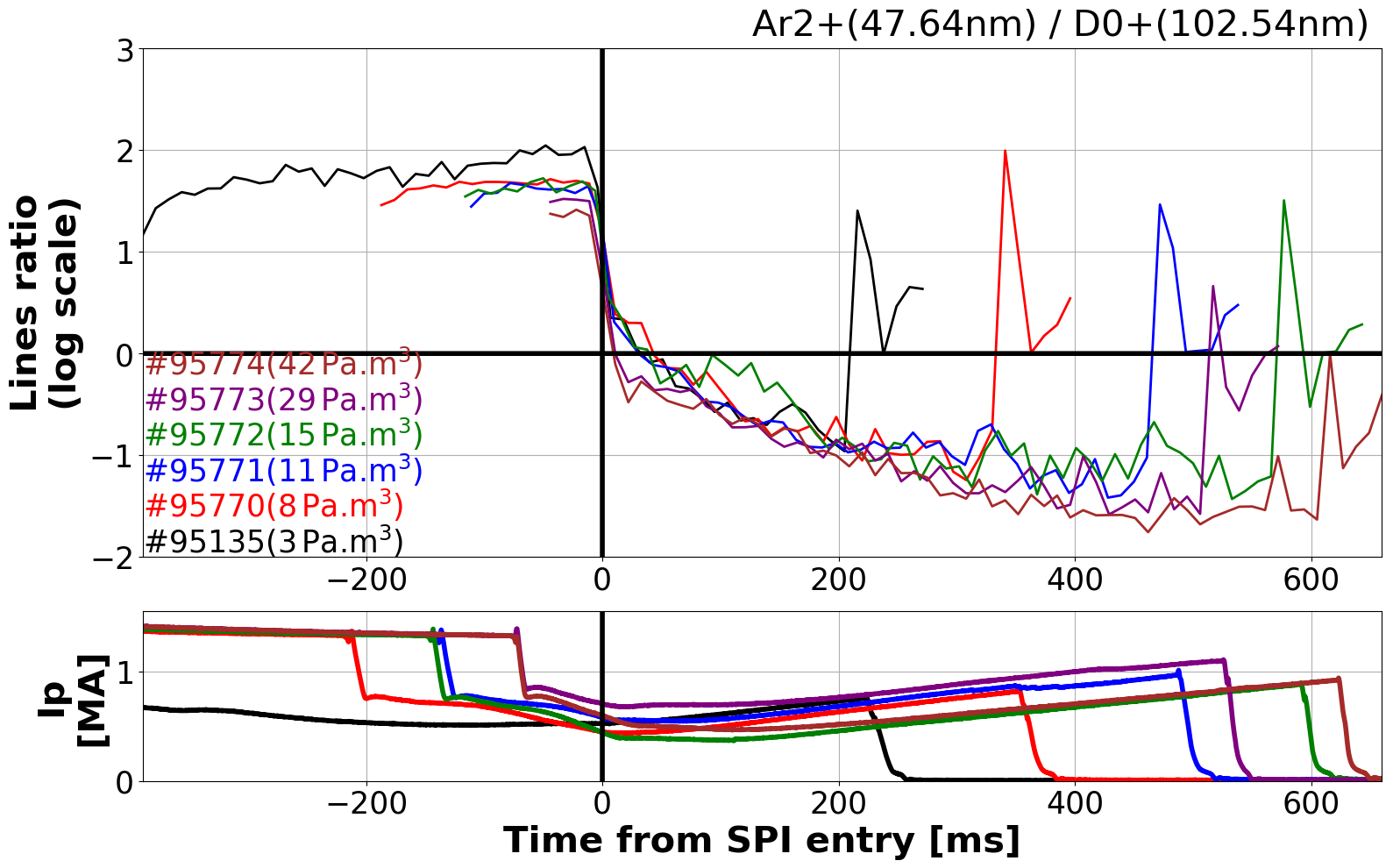 D2 SPI from barrel A ( ~300 Pa.m3)
Ar dominated BG plasma
D2 dominated BG plasma
By introducing D2 SPI in the Ar BG plasma Ar line brightness drops significantly as seen by VUV spectrometer
Possible explanation  after D2 SPI, BG plasma cools down to low Te so that Ar recombines to form Ar neutrals. This effect was also seen in DIII-D tokamak [Hollmann.E et al. Phys. Plasmas 27, 042515 (2020)]
Sundaresan Sridhar | IAEA Technical Meeting on Plasma Disruptions and their Mitigation| 20-23 July, 2020 | Page 12
Outline
Background

Argon SPI as trigger injection

Argon SPI as killer injection

Deuterium SPI in Argon background plasma

Diffusion model : Deuterium SPI in Argon background plasma

Diffusion model : CRETIN vs ADAS data

Summary and Perspectives
Sundaresan Sridhar | IAEA Technical Meeting on Plasma Disruptions and their Mitigation| 20-23 July, 2020 | Page 13
Diffusion model :Deuterium SPI in Ar background plasma
Inputs
NAr0,ND0, nel, 
radiated power profile
Initial guess for the Te and ne profile
1:Nt (No of time steps)

Change in densities
1 iteration  2 μs max
Diffusion

Neutral and ion diffusion calculation
Atomic processes

D,D2,D+,D2+,D3+,ArD+,Ar+n (n=0-5)
Features :
Ti = Te
Only RE impact ionization considered (for >Ar1+)
CRETIN model  ionization, recombination and cooling rate coefficients
Same diffusion coefficients for all Ar species
from E.M. Hollmann et al 2019 Nucl. Fusion 59 106014
Updating nRE  based on species densities and ne
Te profile  from Prad profile and densities
Outputs
Species density profiles and temperatures
Special thanks to EM Hollmann for sharing the code
Sundaresan Sridhar | IAEA Technical Meeting on Plasma Disruptions and their Mitigation| 20-23 July, 2020 | Page 14
Diffusion model : Te predictionDeuterium SPI in Ar background plasma
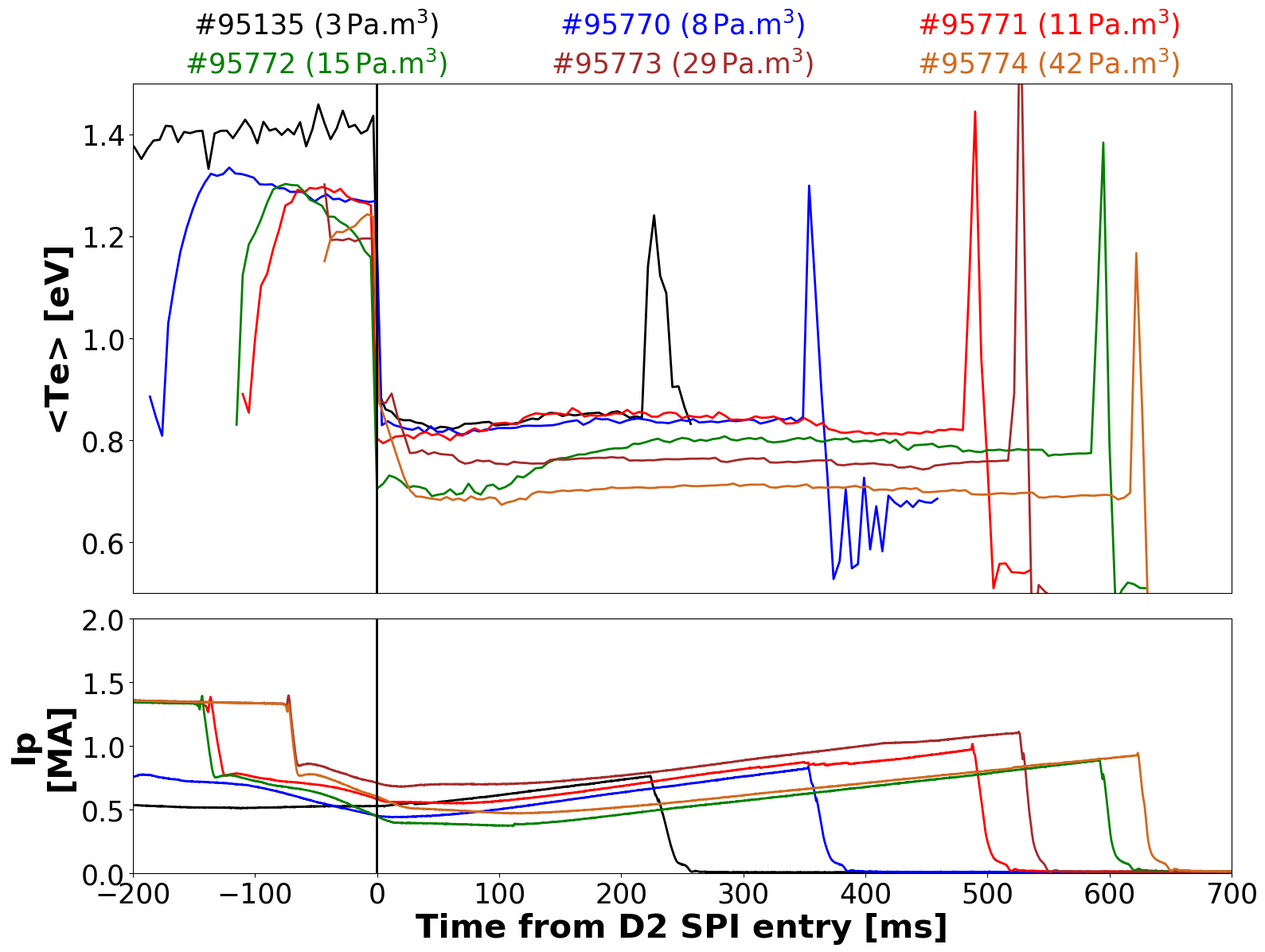 <Te> less than 1 eV
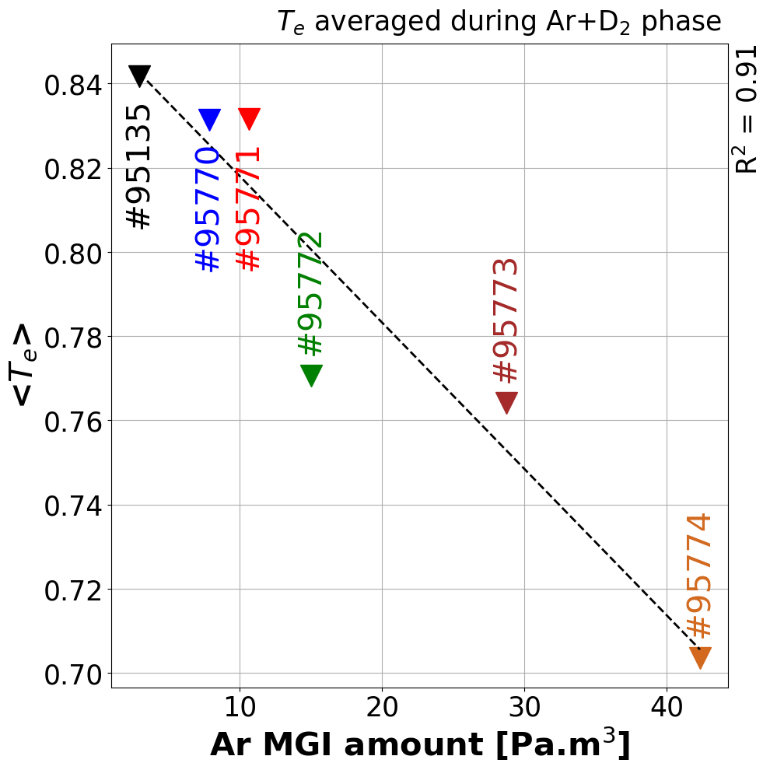 Te during Ar+D2 phase decreases linearly with initial Ar MGI amont
Diffusion model predicts that Te drops significantly  expected from previous reasoning of Ar recombination
Sundaresan Sridhar | IAEA Technical Meeting on Plasma Disruptions and their Mitigation| 20-23 July, 2020 | Page 15
Diffusion model : ne predictionDeuterium SPI in Ar background plasma
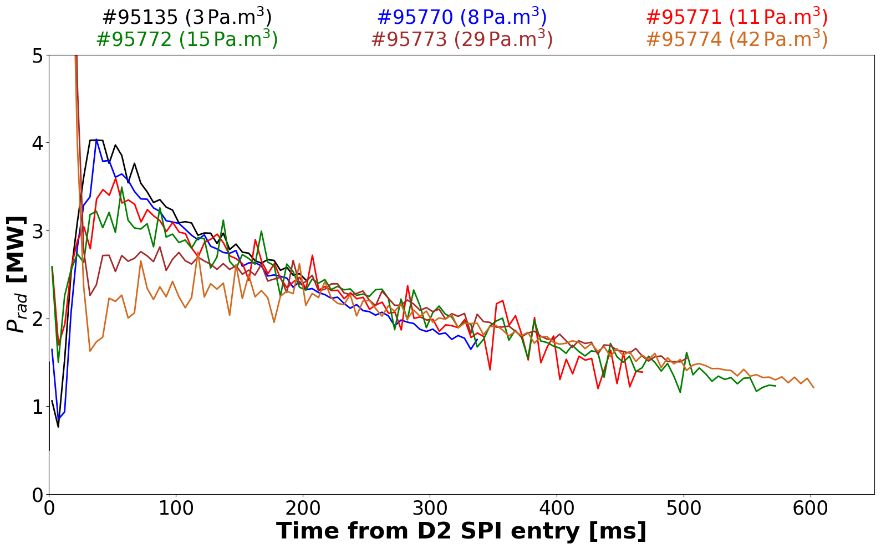 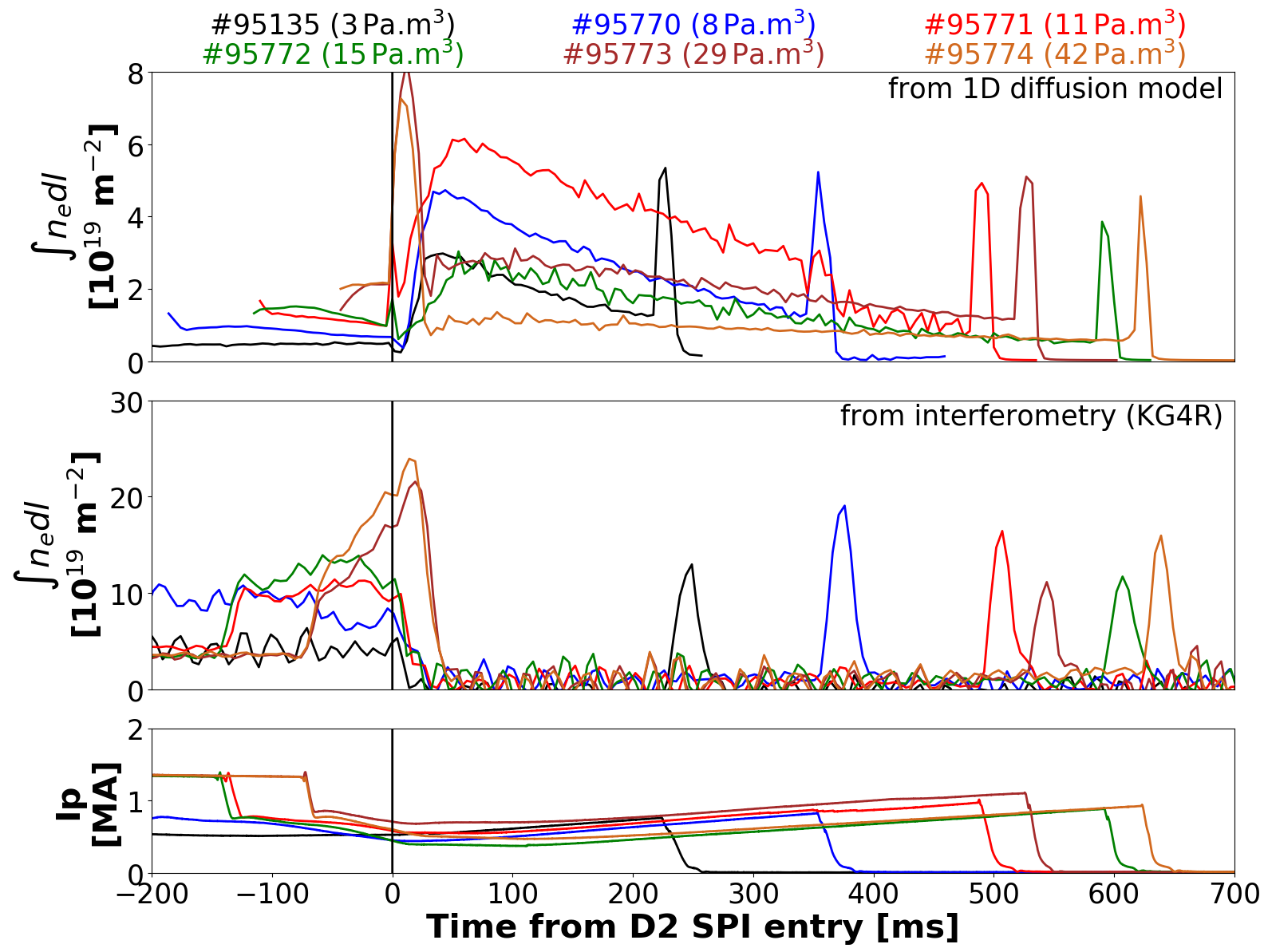 Prad around 1-4 MW (bolometry) even at low ne and Te ?
 may be due to non-thermal radiation
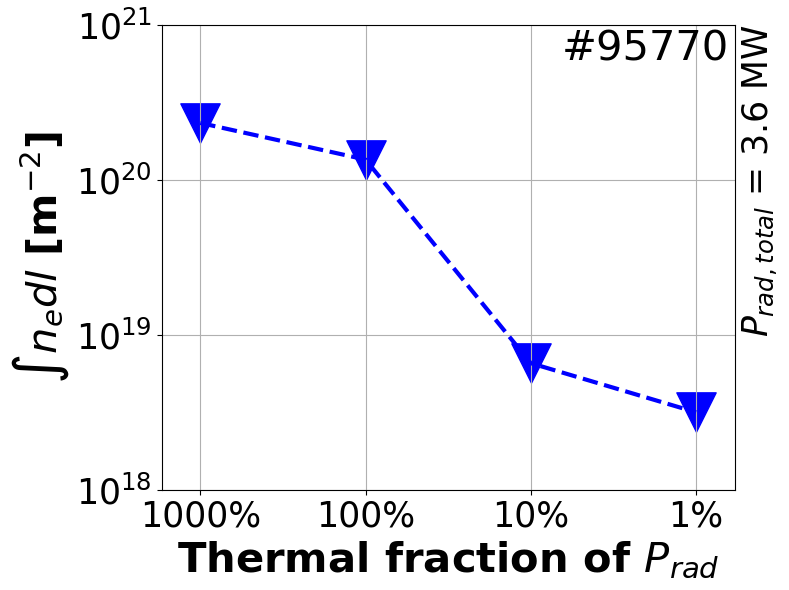 Diffusion model overestimates ne after D2 SPI entry  may be due to the omitting of non-thermal radiation in the radiated power ?
Sundaresan Sridhar | IAEA Technical Meeting on Plasma Disruptions and their Mitigation| 20-23 July, 2020 | Page 16
Diffusion model :Drop in Ar brightness after D2 SPI
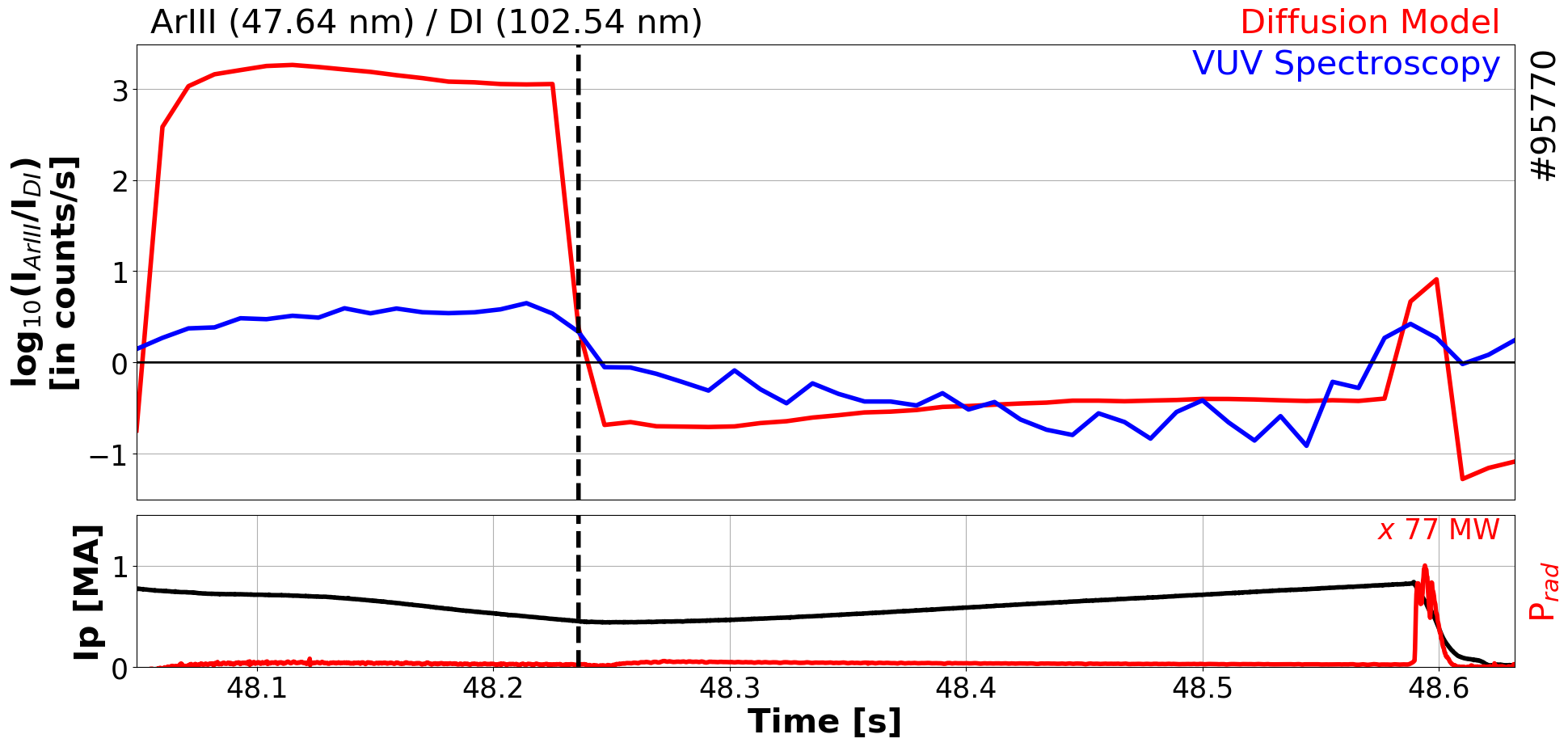 D2 SPI entry
Ar dominated background plasma
Deuterium dominated background plasma
Diffusion model predicts drop in Ar line brightness following D2 SPI  correlating with VUV spectroscopy
Sundaresan Sridhar | IAEA Technical Meeting on Plasma Disruptions and their Mitigation| 20-23 July, 2020 | Page 17
Outline
Background

Argon SPI as trigger injection

Argon SPI as killer injection

Deuterium SPI in Argon background plasma

Diffusion model : Deuterium SPI in Argon background plasma

Diffusion model : CRETIN vs ADAS data

Summary and Perspectives
Sundaresan Sridhar | IAEA Technical Meeting on Plasma Disruptions and their Mitigation| 20-23 July, 2020 | Page 18
CRETIN data vs ADAS data
CRETIN data  hydrogenic model ; ADAS data Collisional Radiative Equilibrium (CRM), VUV Te estimation
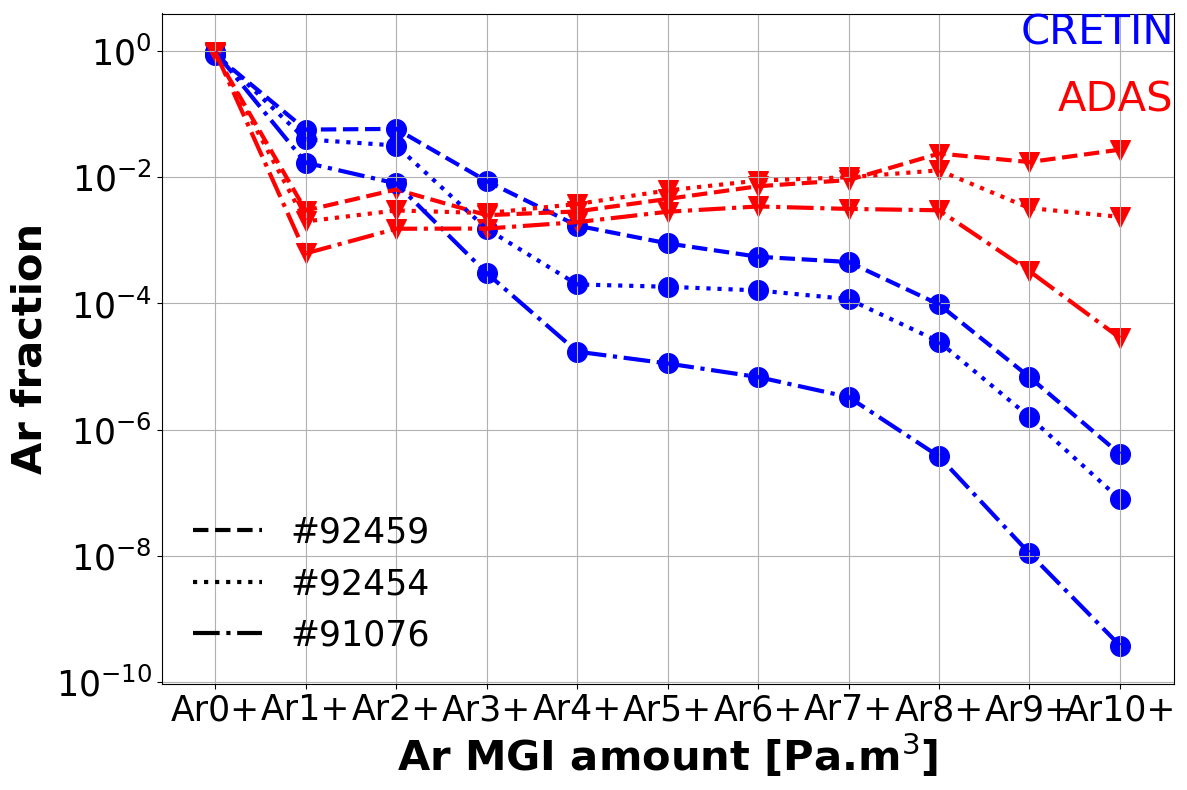 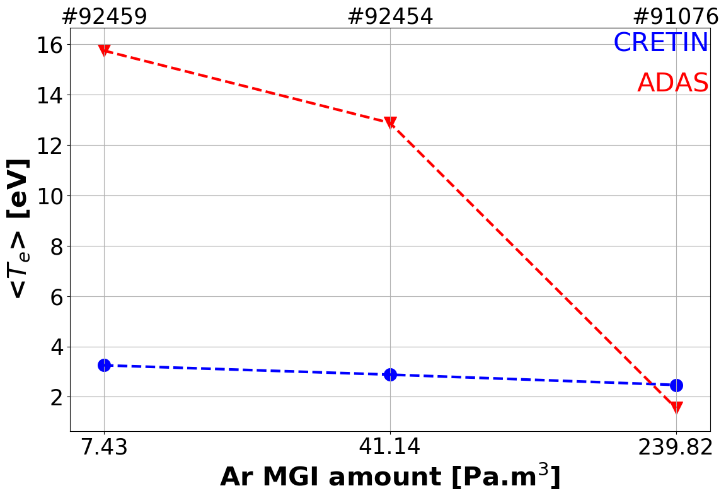 In ADAS, ionization rates are much higher than CRETIN whereas recombination rates are magnitudes lower than CRETIN  ADAS predicts higher ionization states and thus higher ne

Cooling rates (Te,ne) in CRETIN is higher than ADAS  ADAS predicts higher Te in spite of higher ne than CRETIN
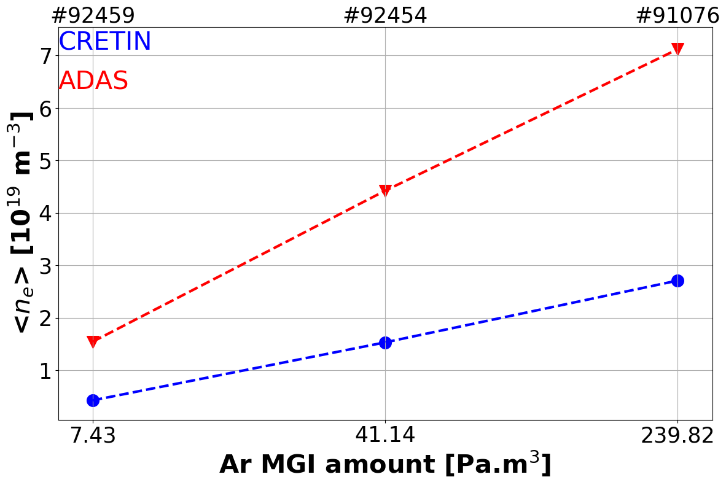 ADAS data predicts higher ne, higher ionization states and thus higher Te than CRETIN data
1 ms simulation with 0.33μs  resolution
Sundaresan Sridhar | IAEA Technical Meeting on Plasma Disruptions and their Mitigation| 20-23 July, 2020 | Page 19
Summary and Perspectives
Ar SPI as trigger injection : 
No effect of initial Te on VUV spectra and Te estimation
Te of BG plasma seems to increase with initial ne  similar to MGI
Intact pellet seems to have better penetration and hotter BG plasma

Ar SPI as killer injection :
Ar SPI pellet A seems to reach higher <Te> however no clear trend was observed
Ar SPI pellet A seems to decay plasma current faster than MGI and pellet B

D2 SPI in Ar BG plasma :
After D2 SPI entry, Ar line brightness drops and deuterium lines dominates the VUV spectra

Diffusion model :
Te drops significantly after D2 SPI injection
Overestimation of ne may be due to omission of non-thermal radiation in Prad
Model can correctly predict the drop in Ar brightness
ADAS data seems to predict hotter and denser BG plasma than CRETIN
 PrismSPECT atomic data also consider non-thermal radiation in cooling rate
Sundaresan Sridhar | IAEA Technical Meeting on Plasma Disruptions and their Mitigation| 20-23 July, 2020 | Page 20